El Paso county clerk & recorder 1st quarter presentation:
Steve Schleiker, Clerk & Recorder
Agenda
Motor Vehicle Stats
Recording Stats
Elections Stats
Clerk to the Board Stats
1ST Quarter Projects Completed
2nd Quarter Projects In-Works
MOTOR VEHICLE department 2023 1ST QUARTER STATS:
El Paso County Totals:  100 Full Time & 25 Part Time
MOTOR VEHICLE department 2023 1ST QUARTER STATS:
El Paso County Totals:
Recording department 2023 1ST QUARTER STATS:
El Paso County Totals:  11 Full time & 0 part time
Elections department 2023 1ST QUARTER STATs:
El Paso County Totals:  10 full time & 0 part time
Clerk to the Board department 2023 1ST QUARTER STATS:
El Paso County Totals:  2 Full time & 0 part time
Clerk & recorder 1st quarter projects completed:
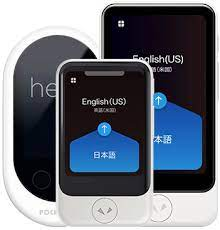 El Paso County
El Paso County
El Paso County
El Paso County
PROPERTY FRAUD
VOTER ROLLS - EXPERIAN
POCKETALK
EMPLOYEE ENGAGEMENT
[Speaker Notes: PROPERTY FRAUD

Beginning April 17th, the El Paso County Clerk and Recorder’s Office is alerting property owners to an increase in mortgage and property fraud across the Nation.  The premise is that a person can file fraudulent deeds, mortgages, or other liens against a property without the owner’s knowledge or consent.
My Recording Department which records deeds and a myriad of other documents is providing a safeguard mechanism to all our local property owners.  The property owner will be notified when the exact name on public records is listed as a Grantor or Grantee.  This will provide an early warning system that allows the property owner to act if they believe fraudulent activity has occurred with their property.
Once notified, the owner can affirm if the filing is legitimate or if it is a fraudulent attempt by someone to seize ownership or cause other issues with the property.

EL PASO COUNTY VOTER ROLLS

In February 2023, my Office contracted with Experian to provide an additional data management option for the nearly 460,000 voter files in the El paso County voter registration database.  Experian is a respected voter registration and maintenance service provider assisting to create process efficiencies, reduce the number of undeliverable ballots and improve the voter experience, by providing an additional mechanism for election officials to maintain accurate and up-to-date voter rolls.
The goal of this project is to receive enriched data for voters registered in El Paso County, when available.  The voter’s first name, last name, and address will be processed through Experian’s Nationwide Skip Tracing Solution, which will then verify and append the most up-to-date address on the voter.  If the information received from Experian does not match the voter’s file, my Office will contact the voter to verify their information and update their voter registration record, if needed.
This program allows my Office to verify and correct data provided by voters during registration, identify and obtain contact information, verify authenticity of the registered voter’s credentials, and take a cost-effective approach to updating records; ultimately reducing the cost of an election to the taxpayers of El Paso County.
My Office already audits the voter registration database by validating that third party data provided by the National Change of Address (NCOA) database, Social Security Administration, Colorado Department of Health, Colorado Department of Revenue, SAVE (Federal Immigration Information) and the Colorado Department of State, is accurate and delivered in a timely manner for counties to process, in accordance with Colorado Law.
El Paso County is the first in the State to work with Experian on this voter registration maintenance project at a cost of approximately $18,000.  This project is anticipated to be completed by mid – summer, well in advance of the 2023 Coordinated Election.

POCKETALK

For Motor Vehicle and Election Departments.
Communication remains at the forefront of my mind with our voters and Motor Vehicle customers.
I have noticed numerous times as Clerk my customers having to use their children or friend to translate to my staff to register to vote, change party affiliations, or to conduct business at one of our 4 motor vehicle locations.
Supports 82 languages.
One-Button translation for simpler translations in fewer steps.
Staff no longer handing over their personal cell phone.
DOR paid for 8 PockeTalks for El Paso County DMV Offices, no cost to the citizens of El Paso County.

EMPLOYEE ENGAGEMENT

Created an online platform allowing all staff to submit questions / concerns / feedback, anonymously.  This was launched 3 weeks ago and have already received over 40 questions and feedback from staff.]
Deed forgery involves the unauthorized creation or alteration of a deed in order to transfer ownership of a property without the knowledge or consent of the rightful owner
Property fraud Letter:
New Voter registration maintenance program:
Data Analysis:
Clerk & recorder 2ND Quarter GOALS:
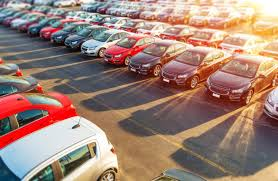 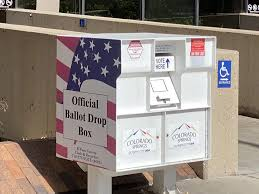 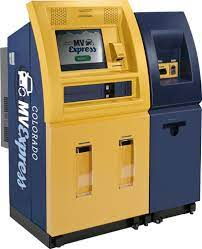 El Paso County
El Paso County
El Paso County
BALLOT BOX CAMERAS
DEALER ONLY DESKS
DMV KIOSK IN FOUNTAIN
[Speaker Notes: BALLOT BOX CAMERAS

Current camera pitfalls
Currently have different systems at many of the sites makes it difficult to provide consistent footage, support and export schedule.
Many sites require a lot of hands-on maintenance throughout the recording period.
Alert system not in place so manual checks must be made throughout the day.
Causes longer outages than necessary.
Any failures on weekends could go unnoticed / unaddressed til’ Monday.
Emergency equipment replacements are at the mercy of what the vendor happens to have on-hand, and at the mercy of manufacturer orders / availability.
Any remote connections rely on hotspots activated for the election that were not made for this function (and in mor remote locations that tend to have unstable signal we don’t’ know fi the Wi-Fi is down, or the entire system has failed).
Currently collected records are stored on physical hard drives.  Any failure or damage to the physical hard drive during the 25-month storage will lose all data.  No cloud backup.

New camera system
Allows for public access to live stream all 39 ballot drop boxes; embed in our website;
Motion trigger recording 24/7 with customized alert on triggers.
Any failures will quickly send an email / text to staff and vendor to quickly investigate and resolve.
10 years of storage archive included (in cloud so we have a backup if our physical copies are lost or damaged.  Also provides quick “on-request” retrieval of data.
Automatic upload to the cloud we can export and store off-site at our convenience.
My staff installs – at lease one month lead time prior to an election.
Working on the logistics of this but should be relatively painless for most; set up is very easy.
Camera status indicators are clearly displayed in web interface:  Battery, Communications, Temperature, Solar Charge.
Reliable support and fast turnaround and/or immediate equipment replacement.

DEALER ONLY DESKS

Working on a front facing car dealer office.  It would eliminate about 1/3 of CSC’s customer flow.
Our local dealerships have lost the ability to get a title printed over the counter, ask questions on an issue, and obtain the information they need right then or have prompt title service.  The turn around time on a Duplicate or Dealer for Resale is averaging 2 weeks and then if it is rejected, it takes longer.  If a dealer runner can take care of the issue right at the Dealer Desk, this saves the Dealer and my Staff several days, and makes things much more efficient and effective.
Having a Dealer Desk can assist our local dealerships at the time of dropping and picking up and will help tremendously to alleviate the wait time for those who have purchased from the Dealer’s.  
Having heard from over 15 local dealerships sharing their overwhelming support and gratitude:
Norwest Auto Sales
BML Dealer Supplies and Title Service
CSADA – Colorado Springs Auto Dealers Association
Street Smart Auto Brokers
Monument Motors
Mike Maroone Honda
Mike Maroone Chevrolet South
Adesa Colorado Springs
Camping World RV Supercenter
Mile High Car Company
Toyota of Colorado Springs
H&H Tire, Inc.
Naber Automotive
Auto Tech Plaza
Cool Rids of Colorado Springs
Bob Penkhus

DMV KIOSK
4/7/2023, installed the very first DMV Kiosk in Fountain in the Safeway at Mesa Ridge Parkway.
Now our Security, Widefield and Fountain residents can register their vehicles without having to visit a DMV.  
These residents can now take advantage of this self-service renewal kiosk for a fast and convenient alternative when completing a vehicle registration renewal.
There are many benefits of using a DMV Kiosk, including:
They are fast and convenient
They save time
They are available 24/7
They are easy to use
They accept all major credit cards and provides a receipt.
On average customers complete their transaction in less than 2 minutes]
Thank you
Steve Schleiker
steveschleiker@elpasoco.com
719-502-1534